Hydrogen (special properties)
Sometimes hydrogen behaves like a metal, other times like a non-metal (in terms of what elements it will combine with)
Highly reactive and is diatomic – H2
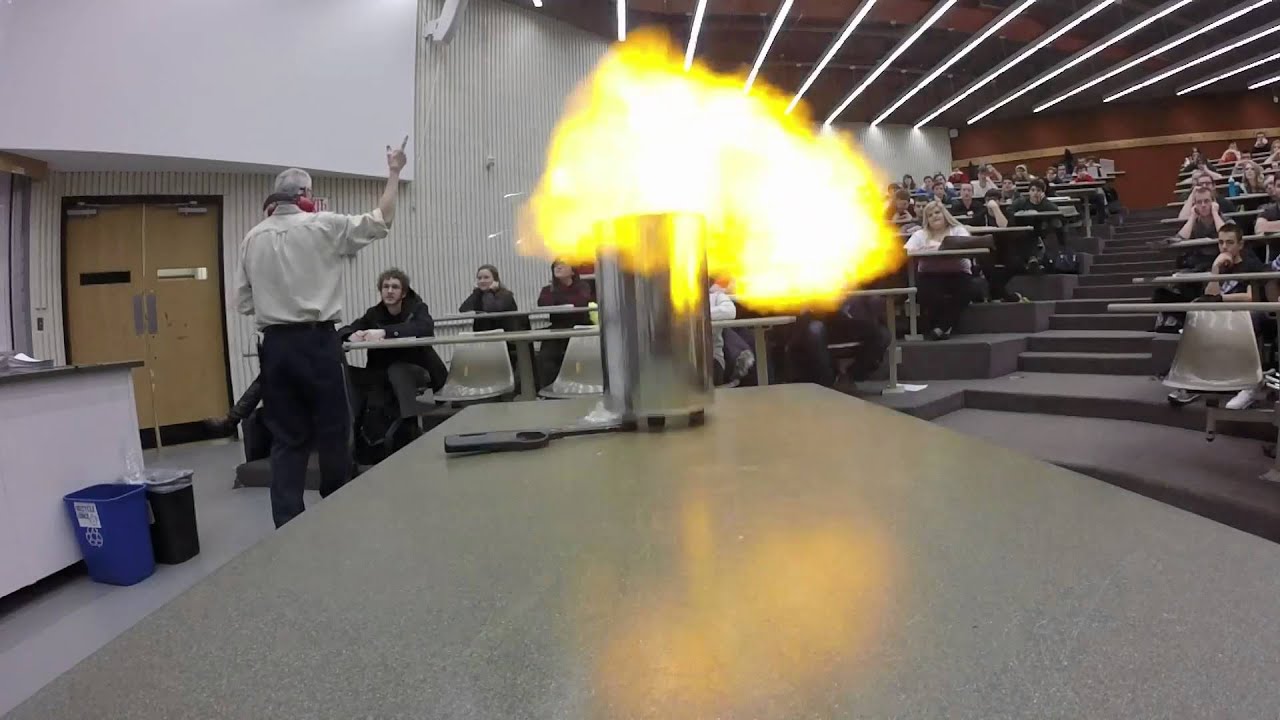 Hydrogen
https://www.youtube.com/watch?v=cxFb4hmfVT0
Chalcogens (6A)
Also known as the Oxygen Family
Main elements are:  Oxygen and sulfur (both non-metals)
Slightly less reactive than the halogens
Chalcogens (6A)
All chalcogens have 6 electrons in their outer shell, so the preferred state is to gain 2 electrons to form double charged negative ions, -2
Halogens (7A)
Main elements are:  Fluorine, Chlorine, Bromine and Iodine
Halogens are very highly reactive, especially with metals to form salts, or with Hydrogen to form acid
Halogens
Also exist as diatomic molecules:  F2, Cl2, Br2 and I2
Due to their reactivity, they are found combined with another element when in their natural state
Halogens have 7 electrons in their outer shell, so their preferred state is to gain 1 more electron to form a single charged negative ion, -1
Halogens
Comparing the four halogens - Chemical elements: properties and reactions (2/8) – YouTube
Sodium and Halogens Explosive Reactions! | Chlorine, Bromine, Iodine – YouTube
Reacting Fluorine with Caesium - First Time on Camera - YouTube
Nobel Gases (8A)
Main elements are:  Helium, Neon, and Argon
Chemically stable and unreactive because their outer valence shell is completely filled with electrons
Very low melting and boiling points, so all are gases at room temperature
Noble Gases
"Noble Gases" | SUNG SCIENCE - YouTube